Moving on From WannaCry
Lessons and next steps
Dan Taylor
Director, Data Security Centre
NHS Digital – Data Security Centre
Internally:
Secures operations in NHS Digital
Assures new and existing services in NHS Digital
Externally
Delivers user led data security services for health and care
Works directly with NCSC to act as a conduit for advice, guidance and intelligence.
2
The W Word
Known threats and challenges in Health & Care
3
WannaCry, simple but effective (i)
Phishing attack is quite prevalent:
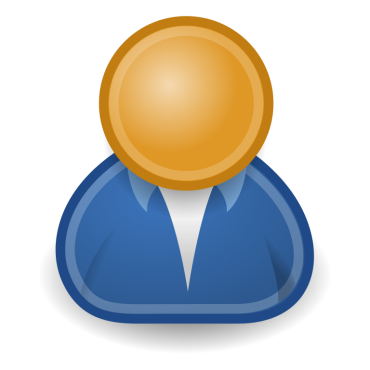 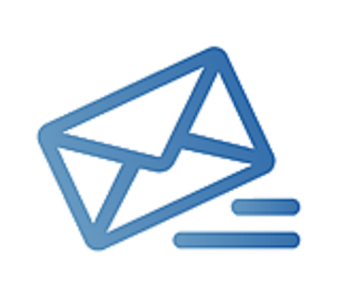 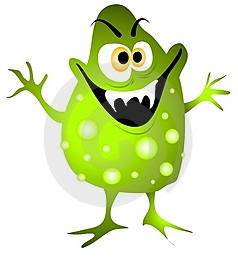 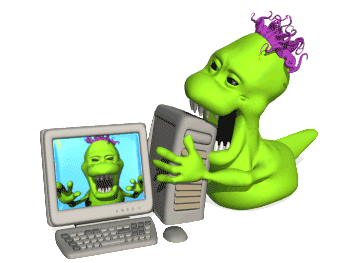 4
WannaCry, simple but effective (ii)
WannaCry was different, it removed the person and added a worm
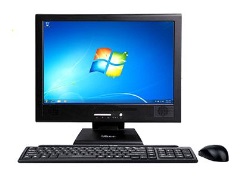 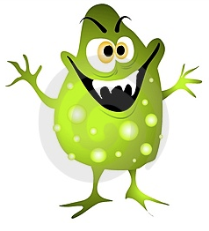 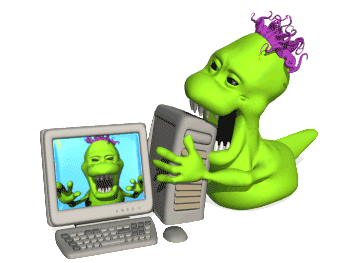 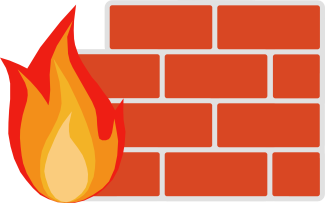 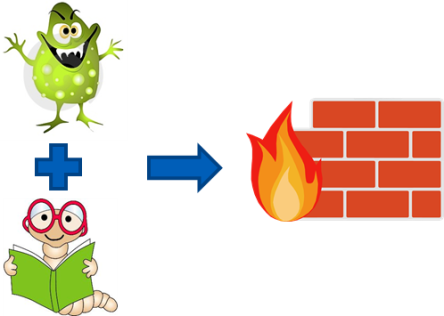 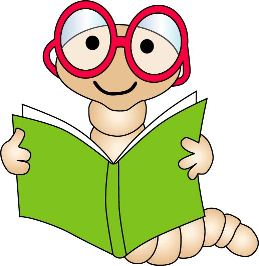 5
Impact of WannaCry*
37 infected and locked out of devices (of which, 27 were acute trusts);
44 not infected but reporting disruption. For example, these trusts shut down their email and other systems as a precaution and on their own initiative;
A further 603 primary care and other NHS organisations were infected by WannaCry, including 595 GP practices

*NAO Investigation on WannaCry
6
Why were we surprised or unprepared?
Known threats and challenges in Health & Care
7
Situational Awareness
Just short of 500 organisation specific notifications sent from CareCERT sent in April 2017
2 CareCERT advisories sent in March and April; MS patch Tuesday and Shadow Brokers exploit kit
106 organisations had undertaken Data Security Assessments with action plans in place
Significant NHS  cyber attacks in the press, such as Barts and North Lincs and Goole
8
So why did it have such an effect?
I probably don’t  have long enough to discuss, or the intelligence and knowledge, but I’ll have a go:

I maintain the NHS isn’t a tech org
IGT gave a false sense of security to leaders
Underfunded and misunderstood
Technology underpinning patient care under played
Competing pressures in a hugely difficult landscape
Who’s problem is it anyway?
9
Yeah, whose problem is it?
“Making decisions at a local level enables local needs to be met more flexibly. The downside is the risk that when data needs to be shared, no single person or organisation is accountable or has the power to manage cyber security,”
Tom McDonald - NAO
10
Lets put WannaCry to Bed
Its time to stop using WannaCry as a proper noun
We need to look at how we improve and build on lessons learned
Focus on the current and the future
We need to stop talking about WannaCry* and start talking about securing public trust and patient safety

*lets stop talking about it after Richard has done his slot as that’s probably fair
11
What did we learn? (i)
Incident Response took too long to swing into action
Friday – Saturday a.m.
Saturday
Sunday
Monday - Tuesday
Tuesday - Friday
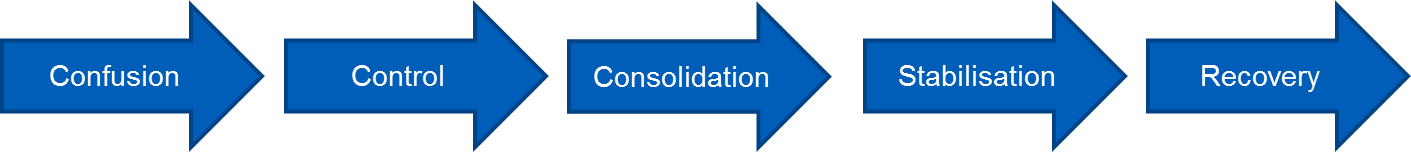 Expertise in Charge
Info flowing well
Processes established
Resources deployed
Info Shared
Mature Coordination
Resources in play
Understanding
Mobilisation
Coordination
Limited Info
Comms Difficult
Resources not in play
Focussed Comms
Processes Mature Resources stood down
12
So what did we learn? (ii)
Incident Management
Peace and wartime communications need to be differently managed
Need to be quicker off the mark
Need to be more directive and prescriptive to avoid confusion
The central organisations need to speak in one voice
National processes and procedures to manage, support and bring incident to resolution quicker
Over reliance on email for communication
Need to support peer to peer knowledge sharing
13
So what are we doing?
NHSD Incident processes rewritten:
Authority to act
Quicker comms
Accuracy bar
Single Incident Playbook from NHSE/I/D and DH – removing overlap and potential duplication
Multiple communications channels; new CareCERT SMS, email, forums, twitter.
NHS E/I/D Regional Leads to be engaged and utilised more to support implementation of guidance and advisories in BAU and in emergencies.
Using existing platforms such as CISP to share sensitive security information with NHS partners
Ensure our services are understood, advertised and available
14
Improving Our Response
Day 1-2
Day 2
Day 3
Day 4-5
Day 5 onwards
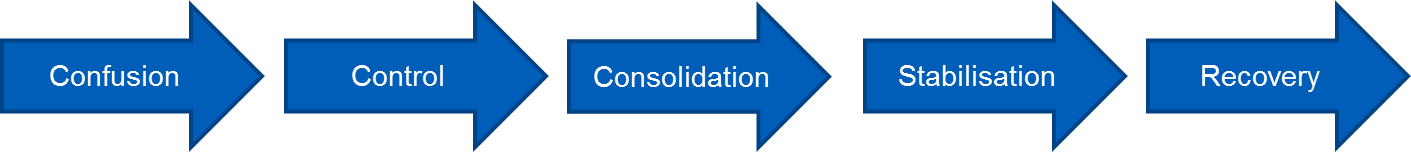 Control
Consolidation
Stabilisation
Recovery
Confusion
15
Lessons to learn as a system
Patient facing services are now underpinned ever increasingly by technology
We need to start with honest conversations without punitive sanctions
There are basic security principles we need to implement quickly
Need to refocus security out of the shadows and align it more centrally to patient safety and public trust 
There are tactical and strategic changes organisations need to make to secure their systems, data and boundaries
16
What we can do to help now
CareCERT Advisories, continually improving
Enhanced monitoring, blocking 0.4% of all TN traffic, better alerting to end points
HSCN brings more tools and more monitoring
Data Security Assessments- free and available inc 3 days onsite support
Sign up to our pilots, such as Microsoft ETD
Call us when you need us, 24/7, 0300 303 5222 or contact carecert@nhsdigital.nhs.uk
Use or knowledge repository, how to guides and policies
Sign up to CareCERT collect to benefit from free vulnerability scanning and notification of training opportunities
17
Is it enough though?
Can we leverage the buying power of the NHS better?
Microsoft licenses?
Central Monitoring of local orgs?
Technology? Firewalls etc
Should, as the NAO consider, there be one body in health responsible for security?

Tell me, feedback, cybersecurity@nhs.net
18
Data Security & Protection Toolkit
We need to change the cultural approach.

Focus on improvement
Support organisations who are realistic
Reward good practice
Better balance between legal and data security
Proportionate to information use
19
Where are we heading?
Procurement started to enhance our services
Takes existing CareCERT capabilities and building them into a fully-fledged Security Operations Centre.
Initiated engagement with priority organisations about increasing our ability to monitor their local networks, providing them with near-real-time threat intelligence on their infrastructure.
If the pilot proves valuable, the intention would be to offer this enhanced level of service out further from 18/19.
20
Final Points
Take anything free that we offer, if our services need enhancing tell us.
If you haven’t already ensure you drive home your current position with honesty. Investment is easier (if securing funding is ever easier) if the risk is understood and impact quantified.
Don’t fear the next WannaCry, the next one will be different;
Embed basic security principles
Make sure BCPs include security
Know your weaknesses
21
cybersecurity@nhs.net